BEYOND BARRIERSA YOUTH POLICY SEMINAR ON SOCIAL INCLUSION OF YOUNG PEOPLE IN VULNERABLE SITUATIONS IN SOUTH EAST EUROPESnapshot on the situation of youth in South East EuropeDunja Potočnik, The Pool of the European Youth ResearchersMostar, October 2015
Youth in SEE: Data
State statistical offices – harmonisation with the European methodology (Eurostat) 



Shell youth survey: Albania, Bosnia and Herzegovina, Croatia, Kosovo, the Former Yugoslav Republic of Macedonia and Serbia.
GDP per capita 2010-2014 ($)
*Source: World Bank: World Development Indicators
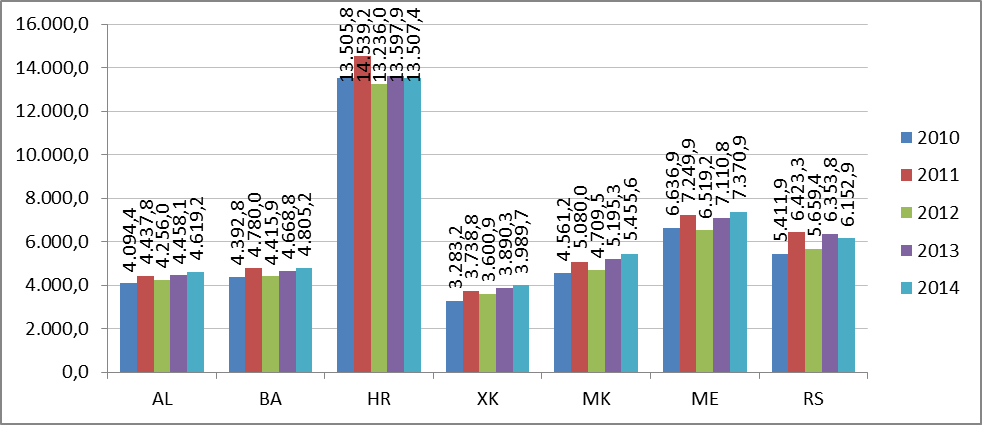 Youth unemployment rate (2010-2013)
*Source: World Bank: World Development Indicators
    Kosovo 2013: 55,9% (source: LFS)
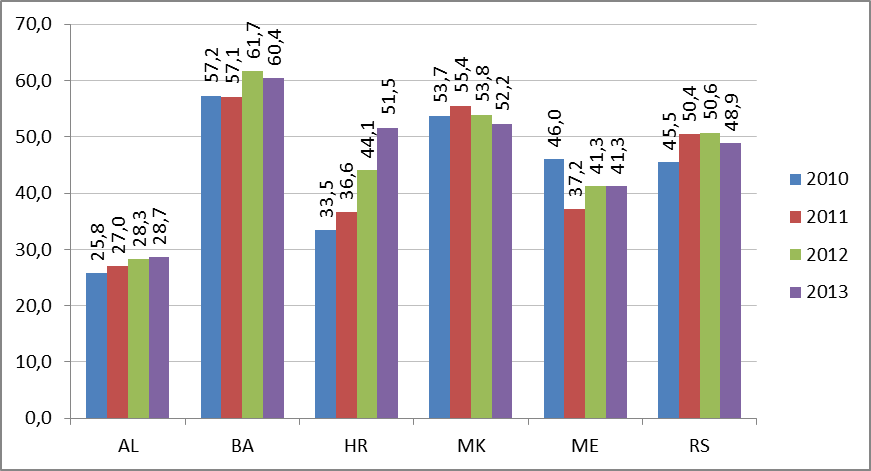 Socio-professional status
*Source: Shell national surveys
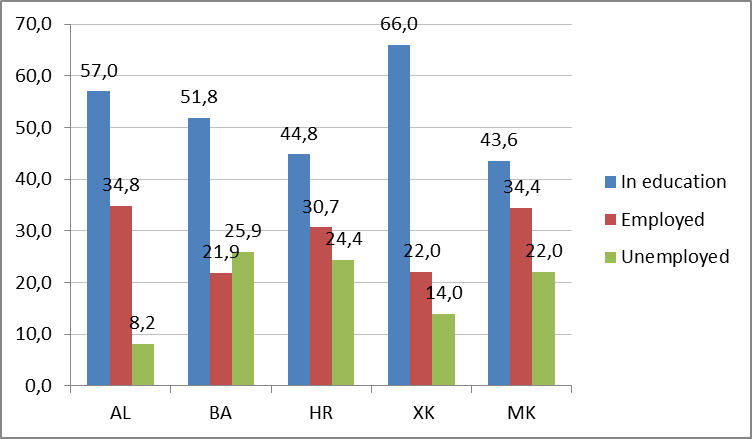 Living arrangements
*Source: Shell national surveys
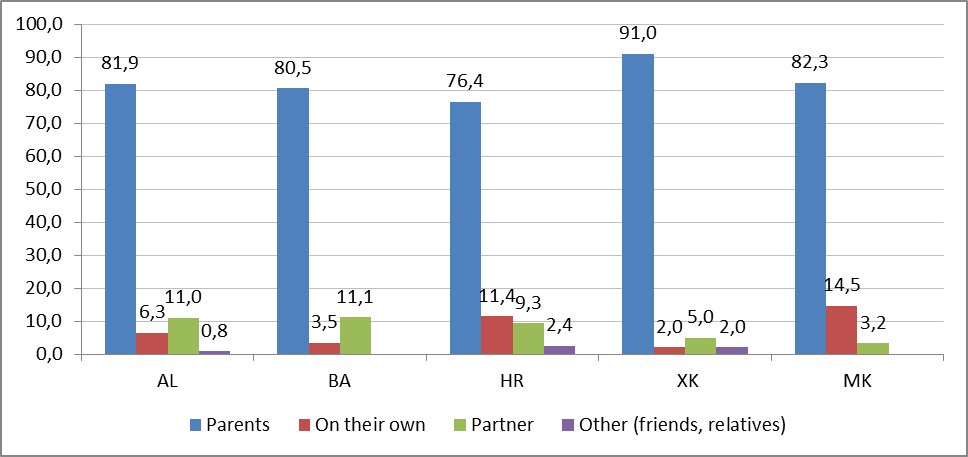 Rank of the grounds of discrimination experienced by the youth (the first five ranked grounds)
*Source: Shell national surveys
Share of young people engaged in voluntary activities in past 12 months prior to the surveys (%)
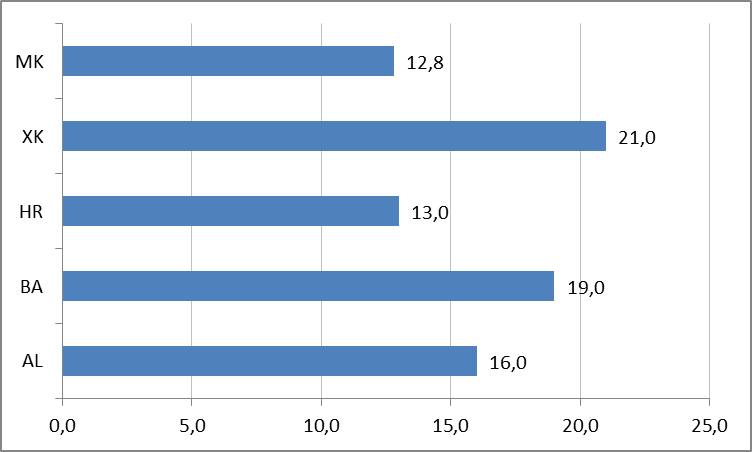 *Source: Shell national surveys
Trust towards institutions – the first five ranked institutions
*Source: Shell national surveys
The major problems in the society – the first five ranked problems
*Source: Shell national surveys
Personal optimism – perception of changes on a personal plan
*Source: Shell national surveys
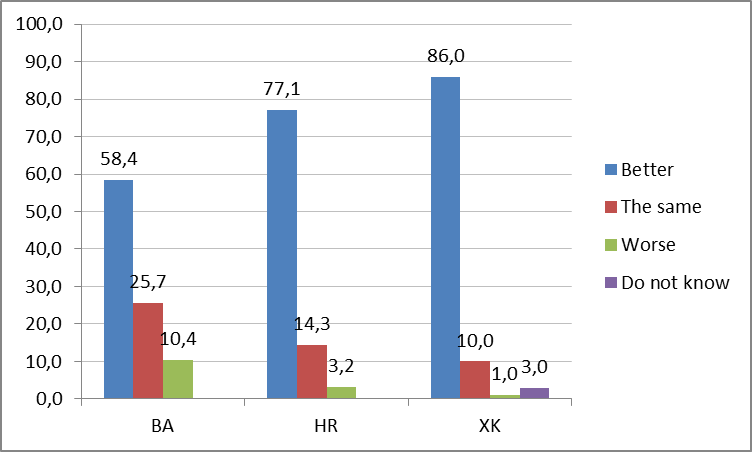